Министерство образованием РМ
Портфолио:
         Алямкиной Светланы Дмитриевны
Воспитателя « МДОУ №99 комбинированного 
вида»   г.о. Саранск
Дата рождения: 31.12.1975
Профессиональное образование: высшее, окончила
МГУ им. Н. П. Огарёва в 1998г. по специальности
«Филология»
с  12 января 2015г. по 12 мая 2015г. прошла 
профессиональную переподготовку в МРИО по программе
 «Педагогика и методика дошкольного образования
Стаж педагогической работы: 2г. 7 мес.
Общий трудовой стаж: 2г. 7 мес.
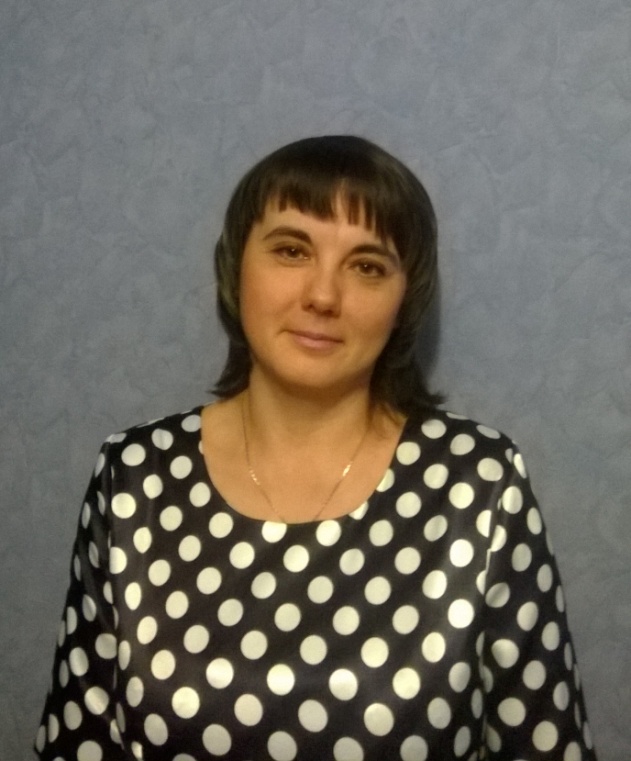 Представление инновационного педагогического  опыта на сайте МДОУ «Детский сад №99»
http://upload.schoolrm.ru/iblock/9e3/9e399c4b43fe46eccab81ba1adf6fab0/a24ee8170785ba6773e7dfcf1b2a59b1.docx
Характеристика-представление
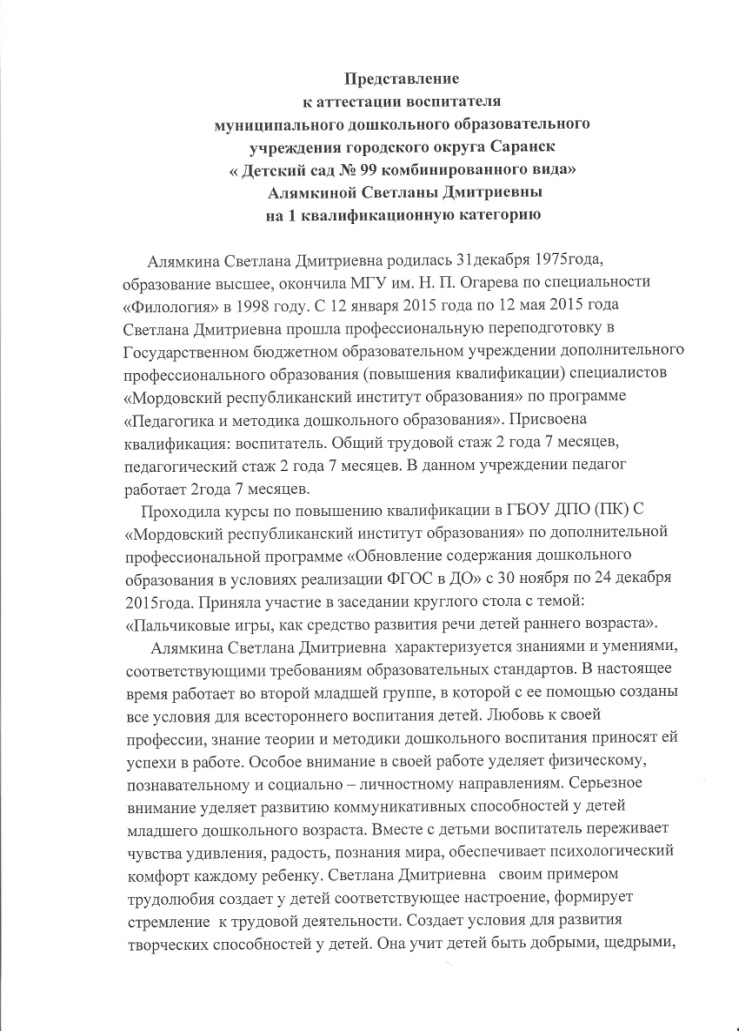 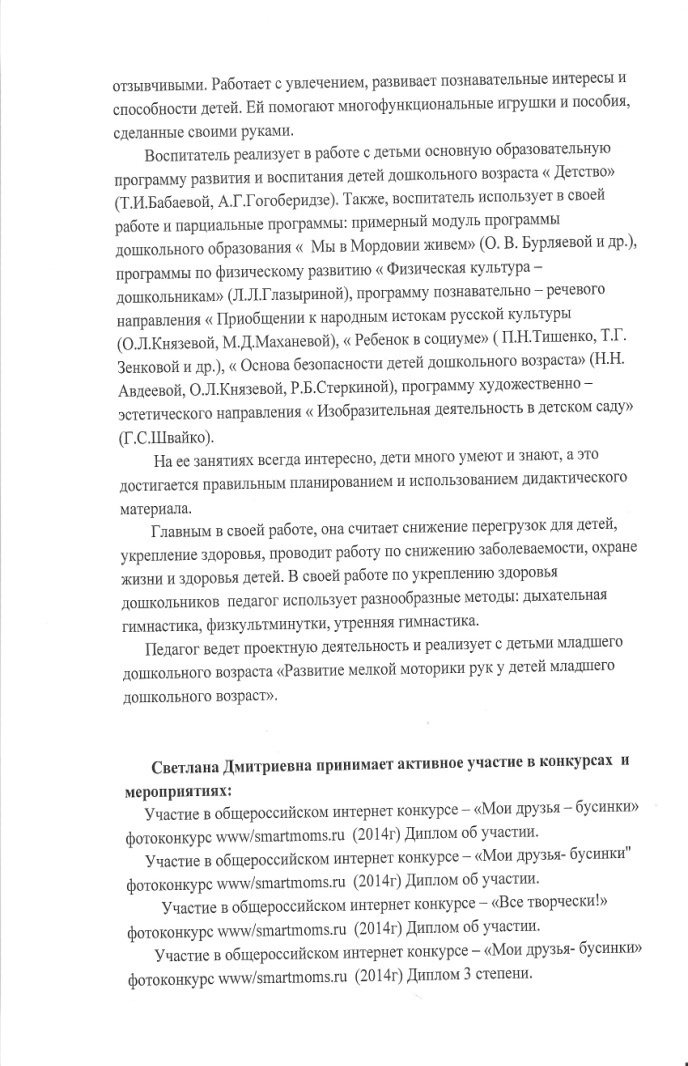 Характеристика-представление
1.Применение информационно-коммуникативных технологийhttp://ds99sar.schoolrm.ru
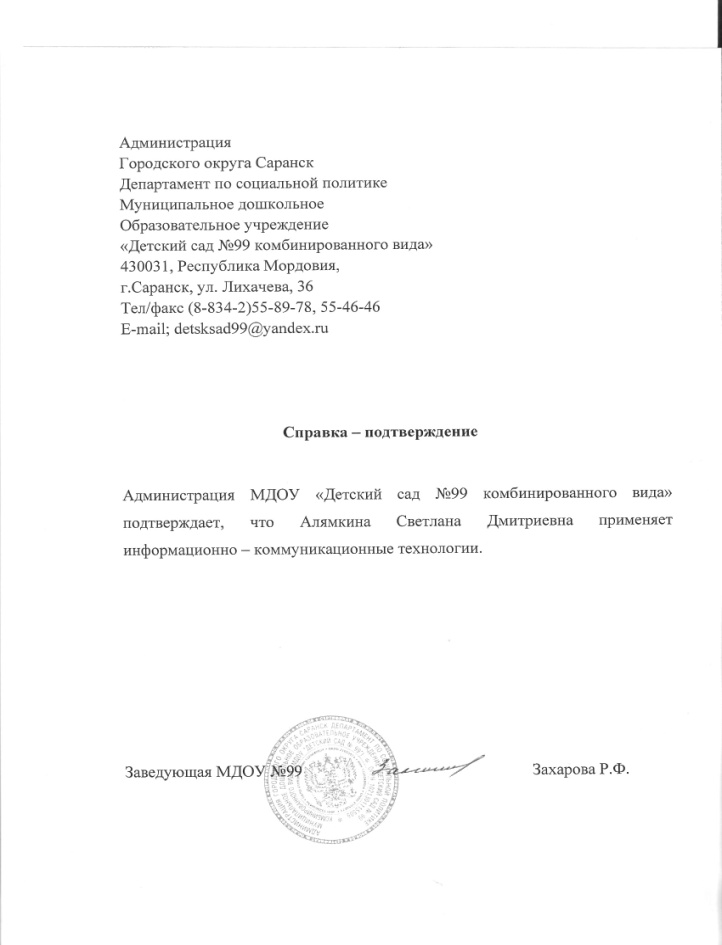 2.Участие в инновационной (экспериментальной) деятельности
Участие в инновационной (экспериментальной) деятельности
3.Результаты участия воспитанников в конкурсах, выставках, турнирах, соревнованиях, акциях, фестивалях
Результаты участия воспитанников в конкурсах, выставках, турнирах, соревнованиях, акциях, фестивалях
Результаты участия воспитанников в конкурсах, выставках, турнирах, соревнованиях, акциях, фестивалях
Результаты участия воспитанников в конкурсах, выставках, турнирах, соревнованиях, акциях, фестивалях
Результаты участия воспитанников в конкурсах, выставках, турнирах, соревнованиях, акциях, фестивалях
Результаты участия воспитанников в конкурсах, выставках, турнирах, соревнованиях, акциях, фестивалях            Муниципальный уровень
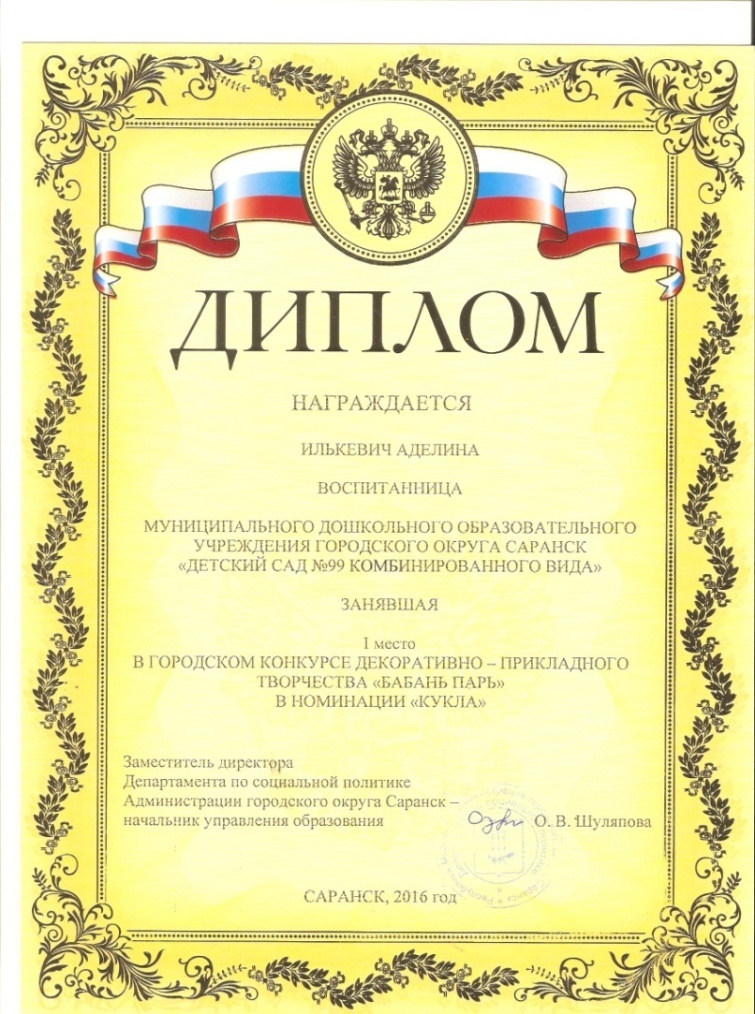 4.Наличие публикаций, включая интернет – публикацииhttp://ds99sar.schoolrm.ru  www.Prodlenka.org
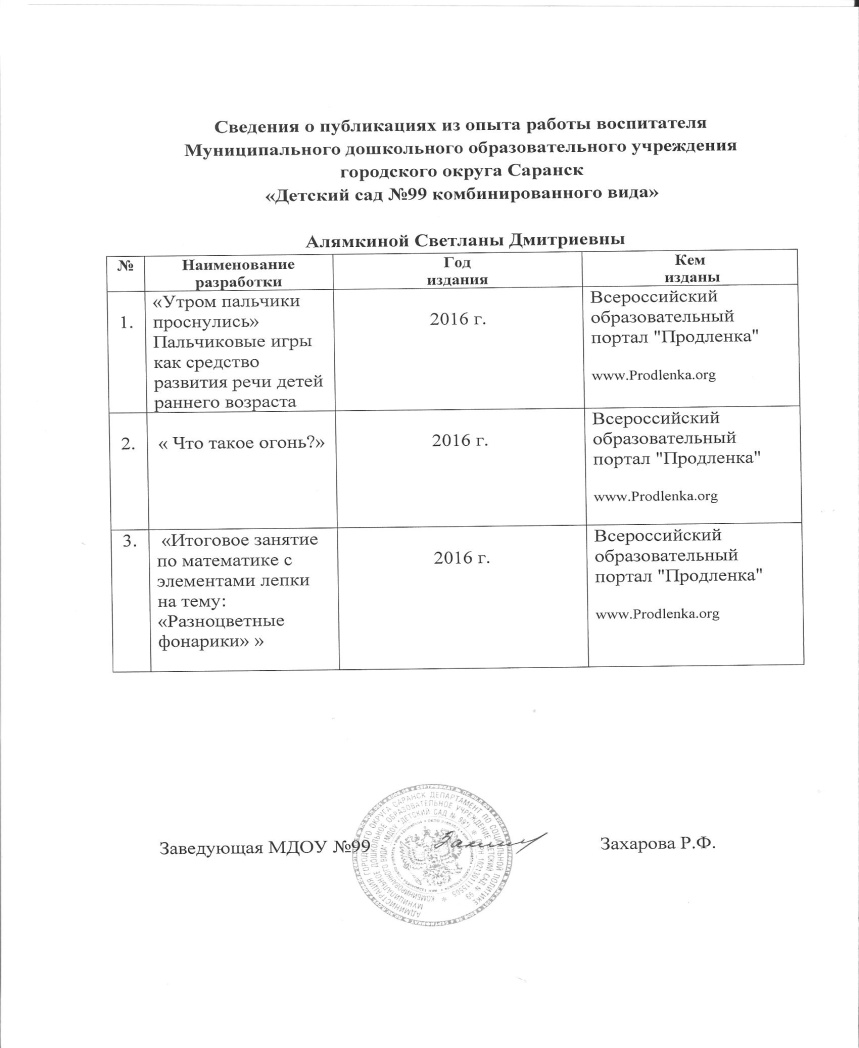 Наличие публикаций, включая интернет - публикации
Наличие публикаций, включая интернет - публикации
Наличие публикаций, включая интернет - публикации
5.Наличие авторских программ, методических пособий
6.Выступление на научно – практических конференциях, педагогических чтениях, семинарах, секциях, методических объединениях
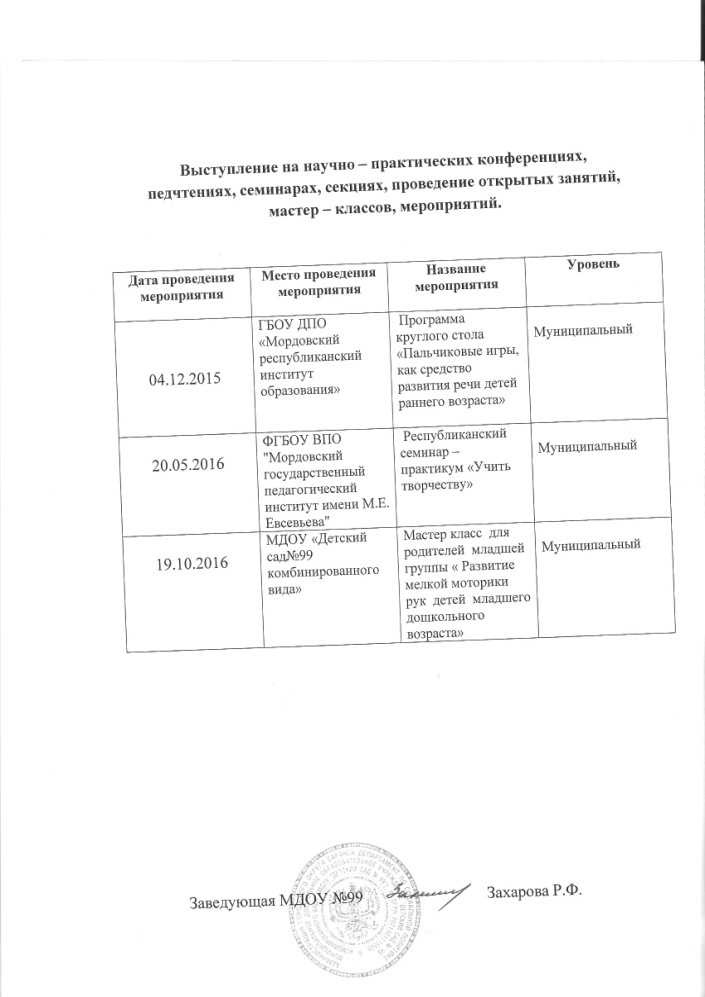 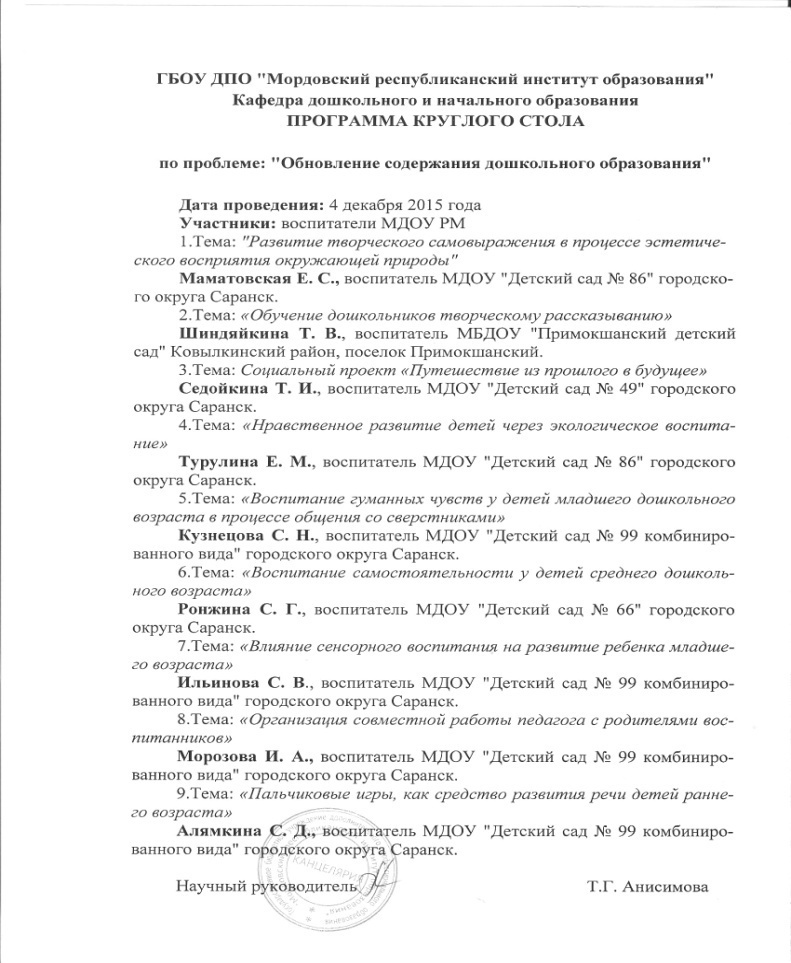 Выступления на научно – практических конференциях, педагогических чтениях, семинарах, секциях, методических объединениях
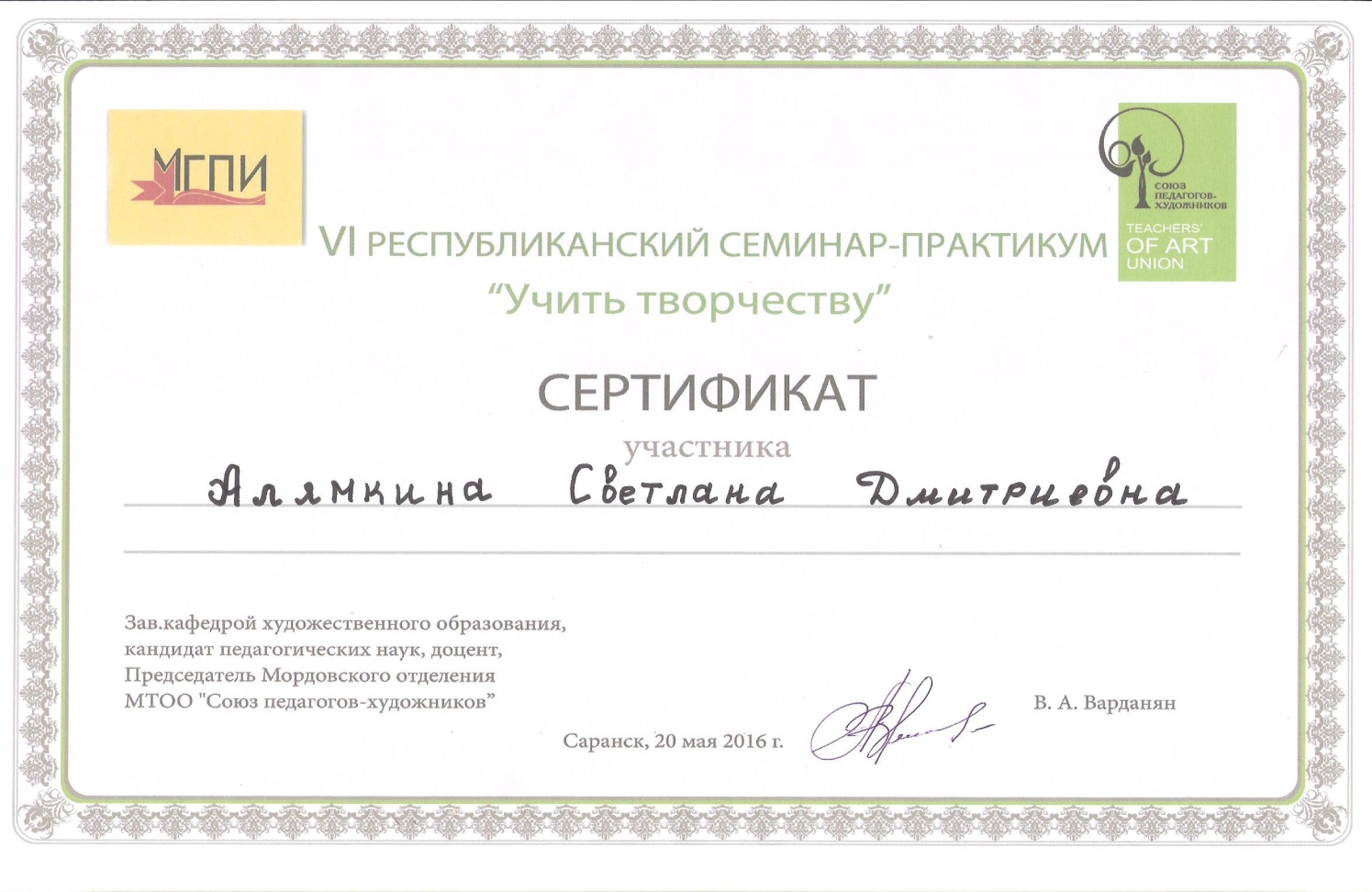 Выступления на научно – практических конференциях, педагогических чтениях, семинарах, секциях, методических объединениях
7.Проведение открытых занятий, мастер – классов, мероприятий
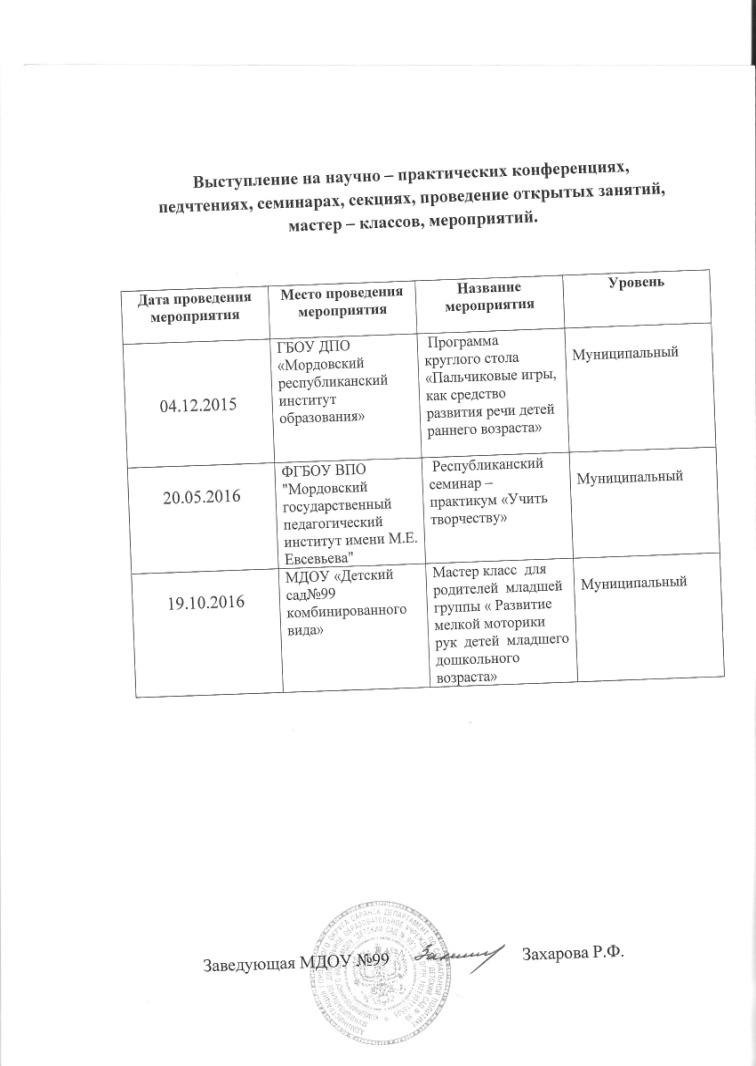 Проведение открытых занятий, мастер – классов, мероприятий
8.Общественная активность педагога
Общественная активность педагога
9.Позитивные результаты работы с воспитанниками
Позитивные результаты работы с воспитанниками
Позитивные результаты работы с воспитанниками
10.Участие педагога в профессиональных конкурсах
Участие педагога в профессиональных конкурсахРоссийский уровень
Участие педагога в профессиональных конкурсах
Участие педагога в профессиональных конкурсах
Участие педагога в профессиональных конкурсах
Участие педагога в профессиональных конкурсах
Участие педагога в профессиональных конкурсах
Участие педагога в профессиональных конкурсах
Участие педагога в профессиональных конкурсах
Участие педагога в профессиональных конкурсах
Участие педагога в профессиональных конкурсах
Участие педагога в профессиональных конкурсах
Участие педагога в профессиональных конкурсах
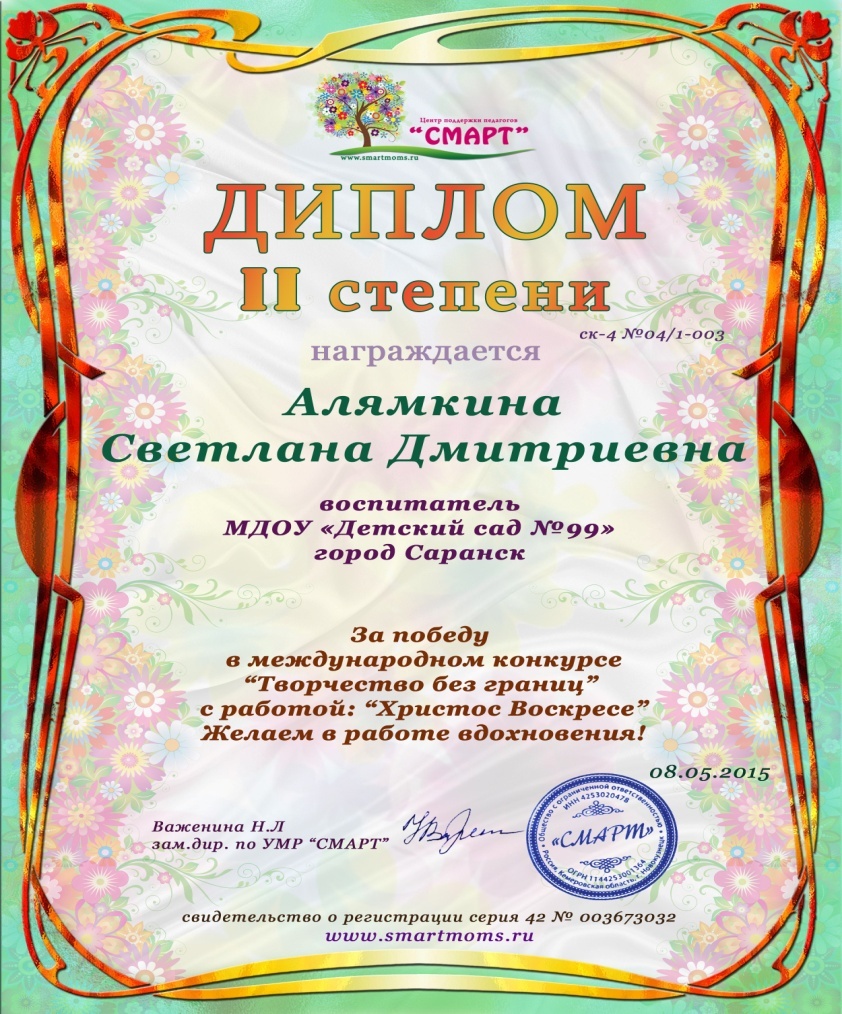 Участие педагога в профессиональных конкурсахМуниципальный уровень
Участие педагога в профессиональных конкурсахМуниципальный уровень
Участие педагога в профессиональных конкурсахМуниципальный уровень
11.Награды и поощрения педагога в  межаттестационный  период государственной властью, муниципальными отделами управления образования, педагогическими сообществами, родительской общественностью.
Награды и поощрения педагога в  межаттестационный  период государственной властью, муниципальными отделами управления образования, педагогическими сообществами, родительской общественностью.
12.Повышении квалификации, профессиональная переподготовка
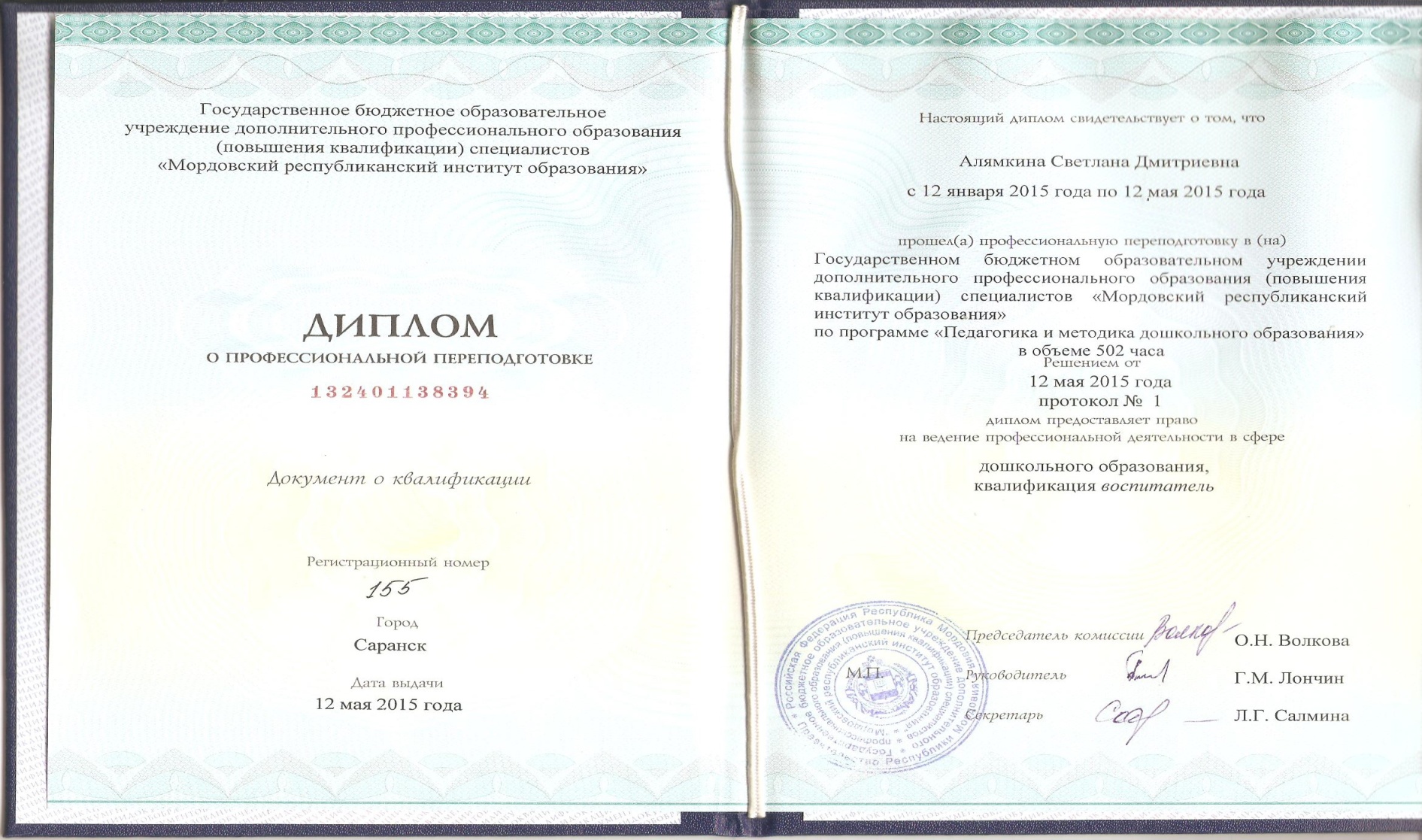 12.Повышении квалификации, профессиональная переподготовка
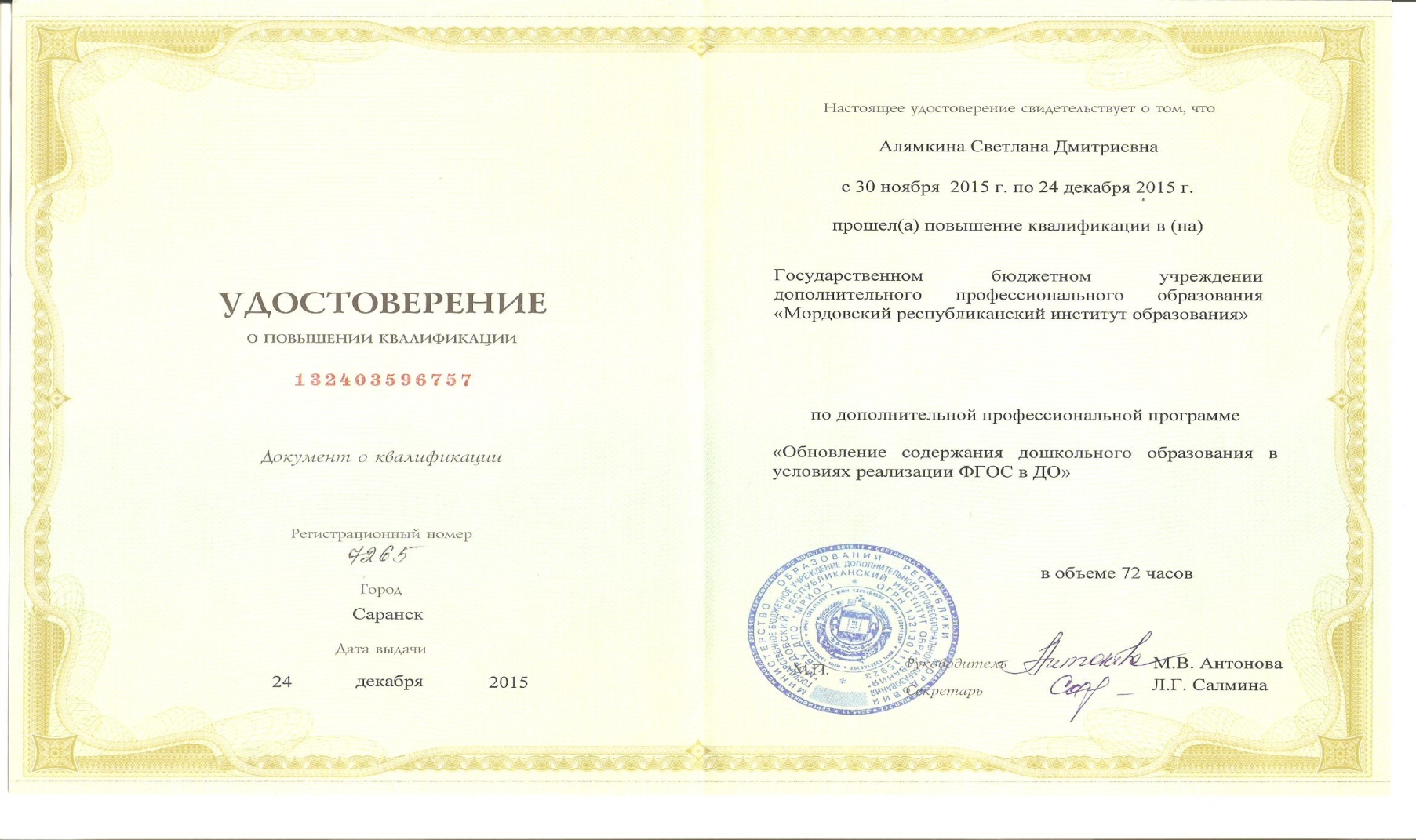